Do školy na bicykli
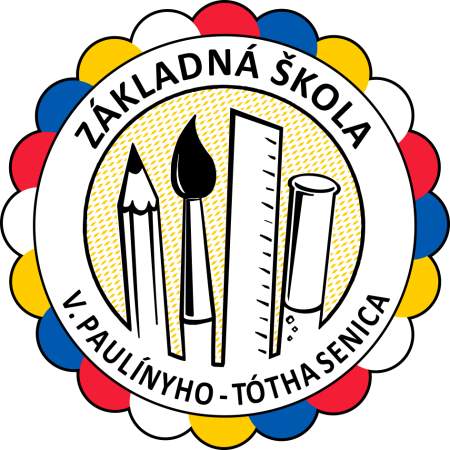 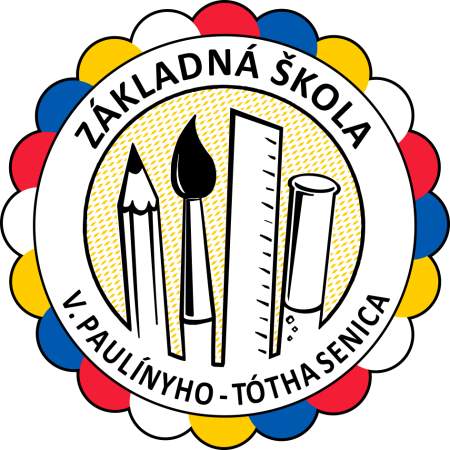 Základná škola
V. Paulínyho-Tótha
Senica
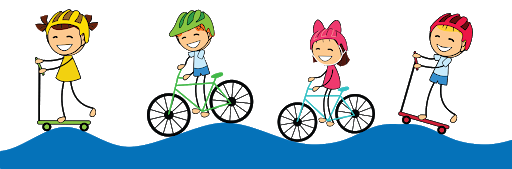 Do výzvy sme sa zapojili tvorbou pekných plagátov:
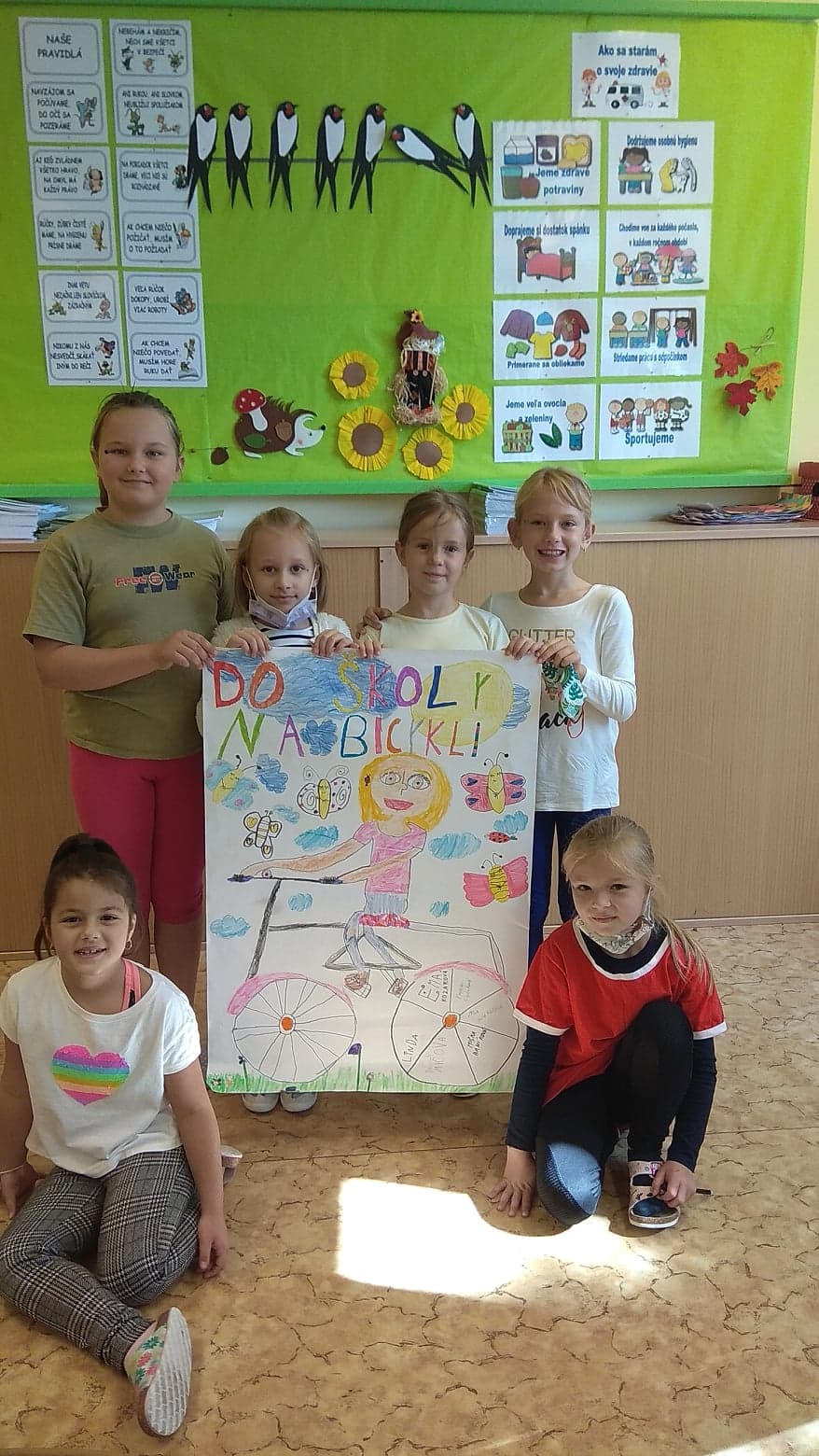 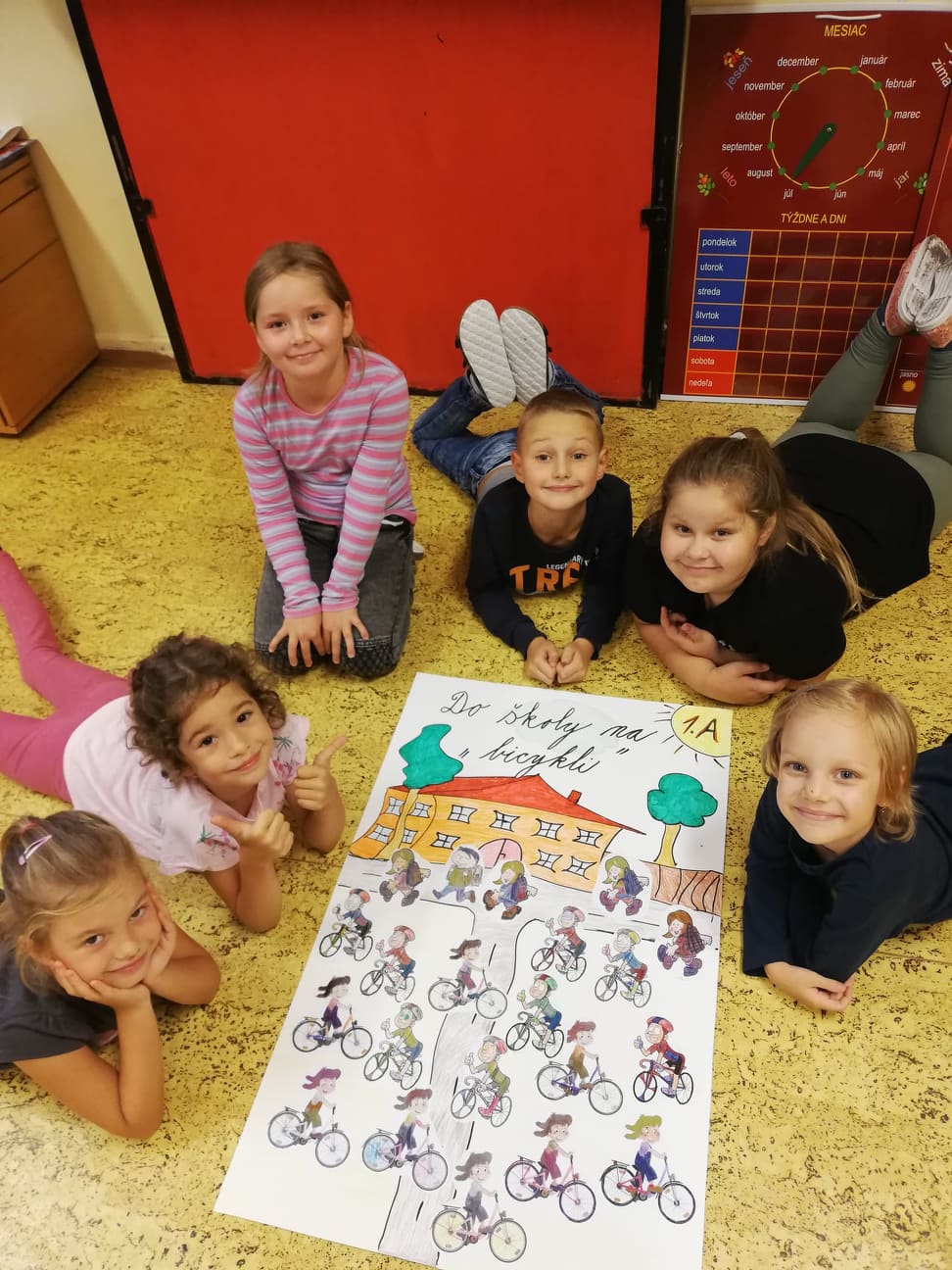 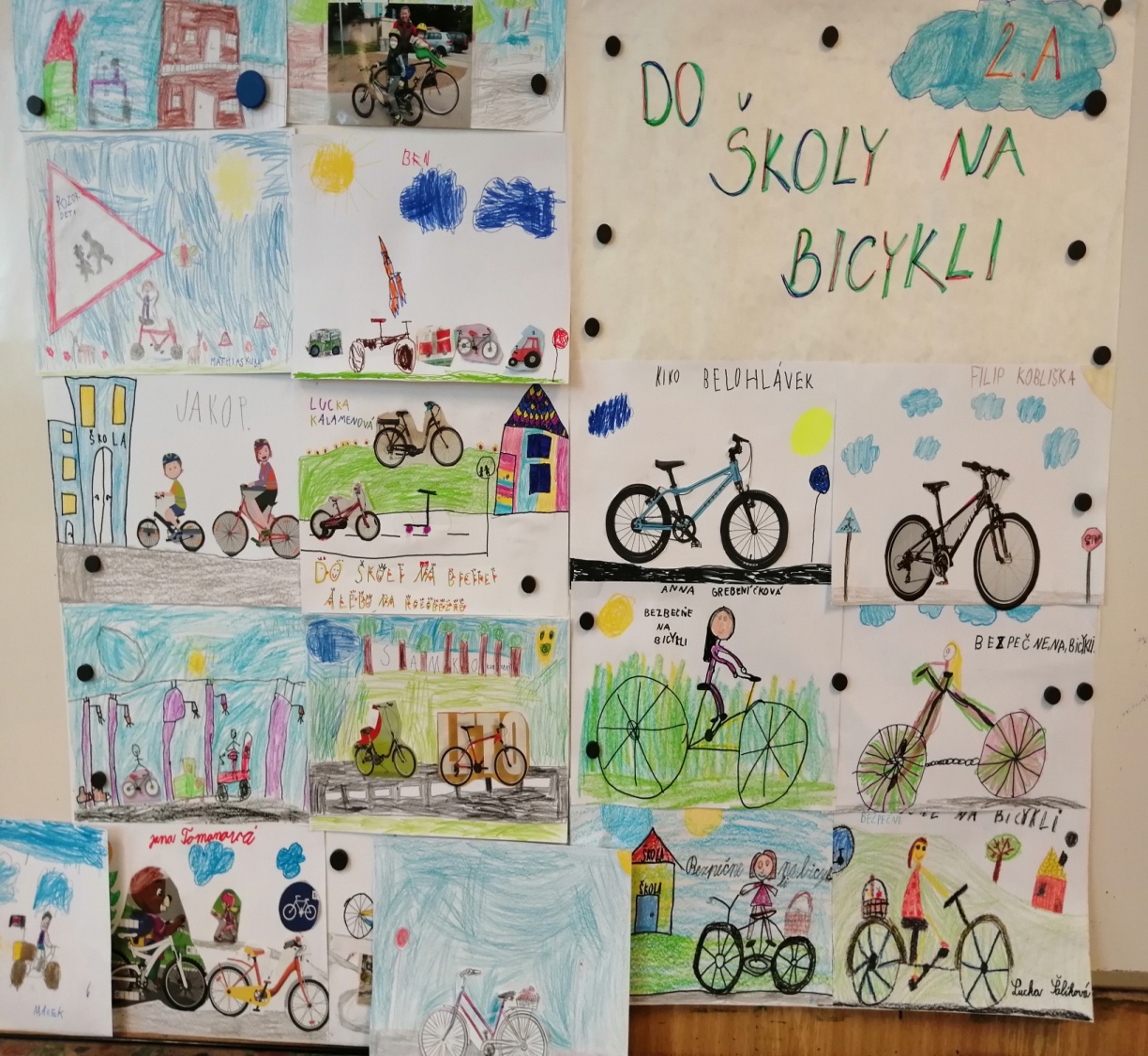 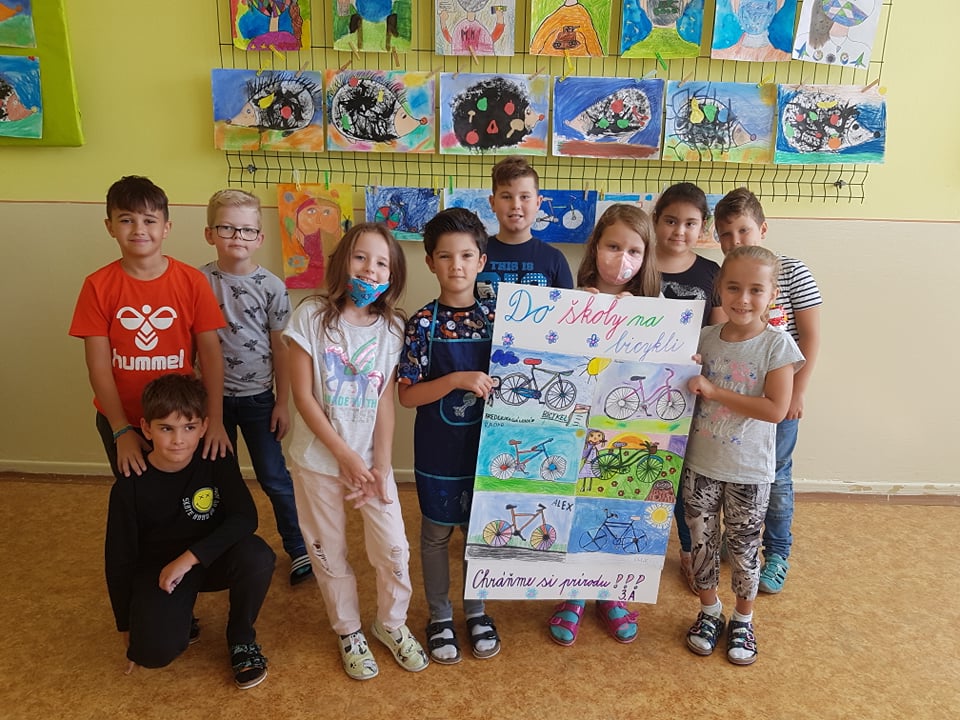 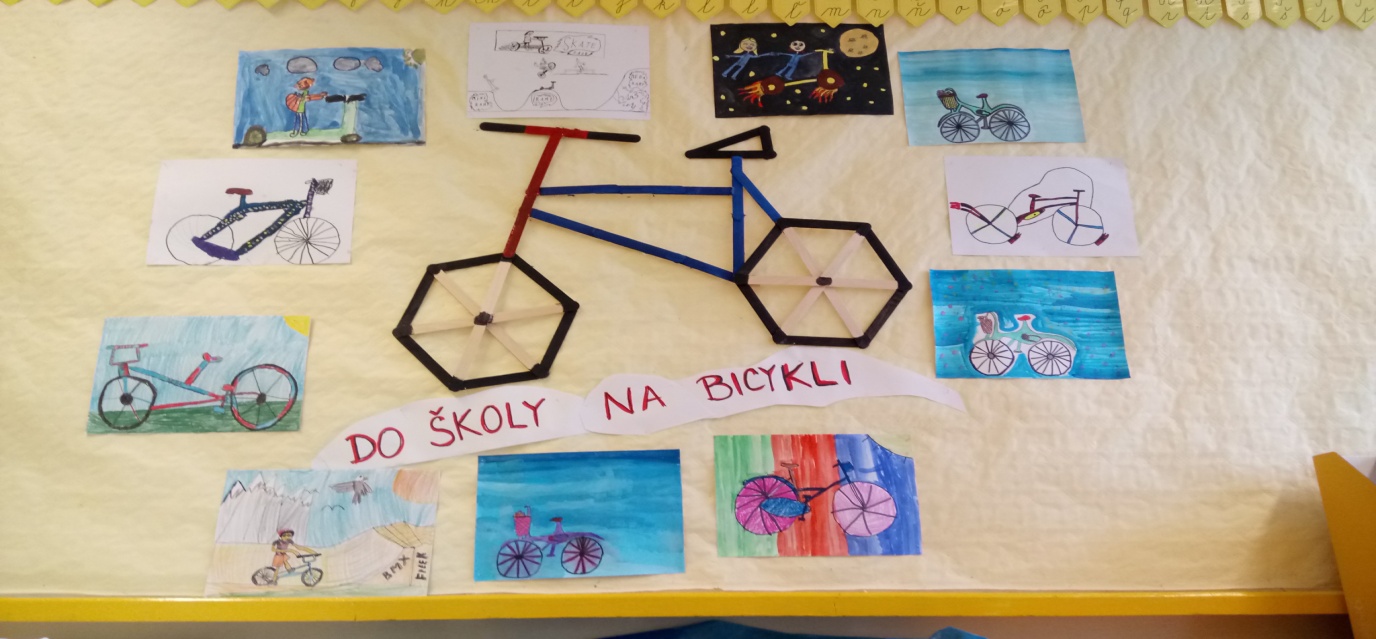 Na bicykloch pomaličky, viezli sme sa do školičky....
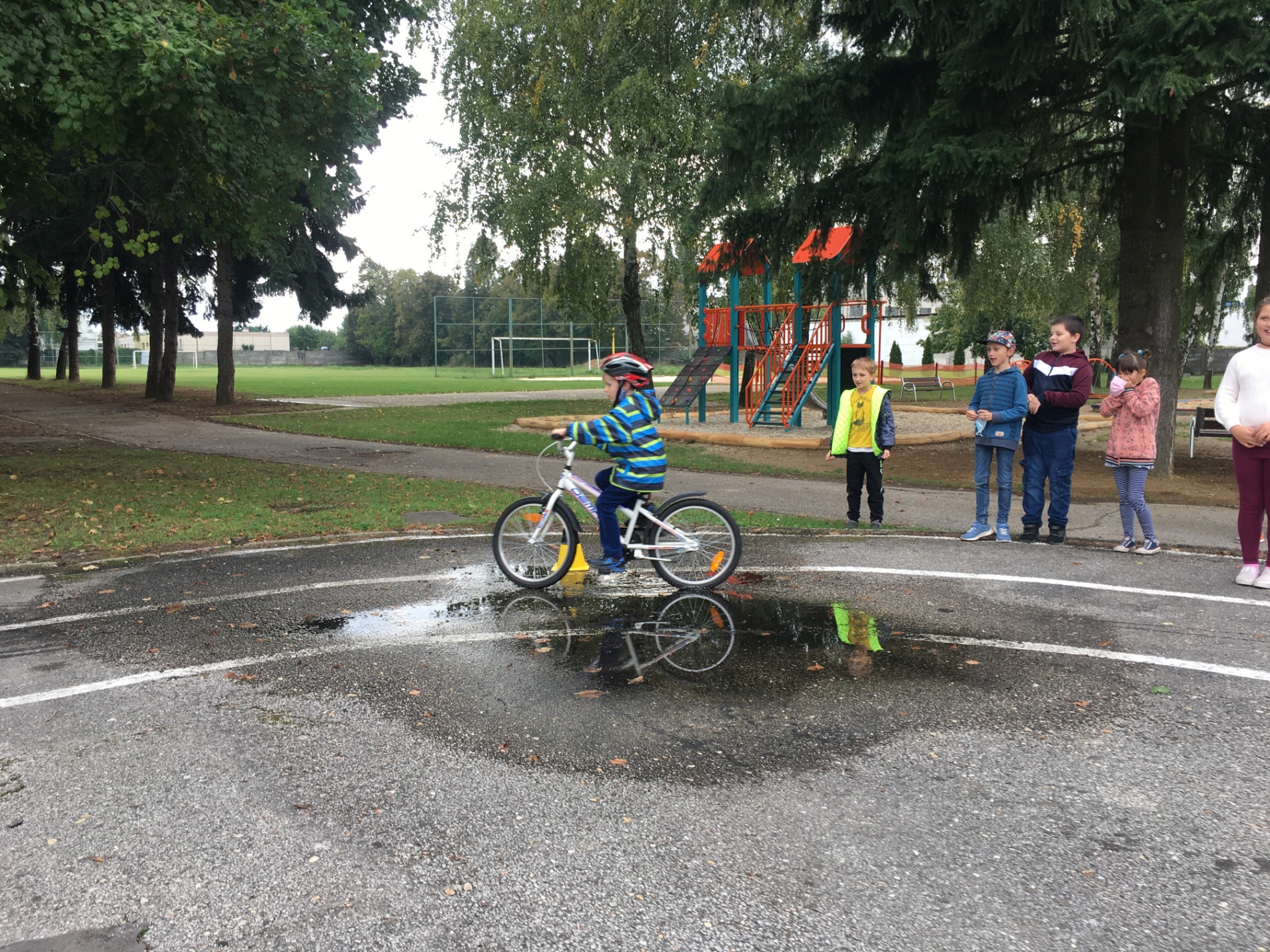 A na našom dopravnom ihrisku sme hravo zvládli rôzne prekážky:
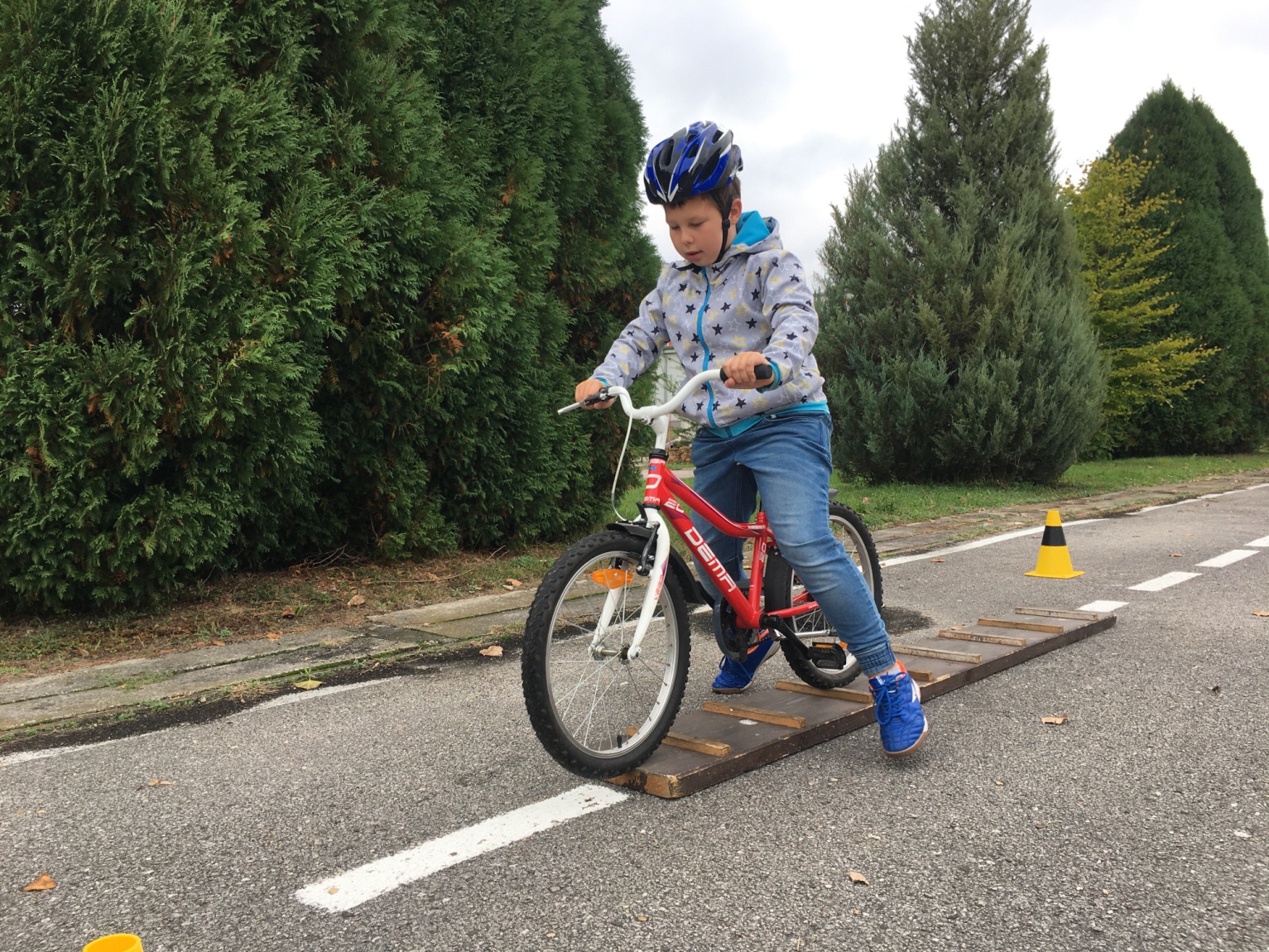 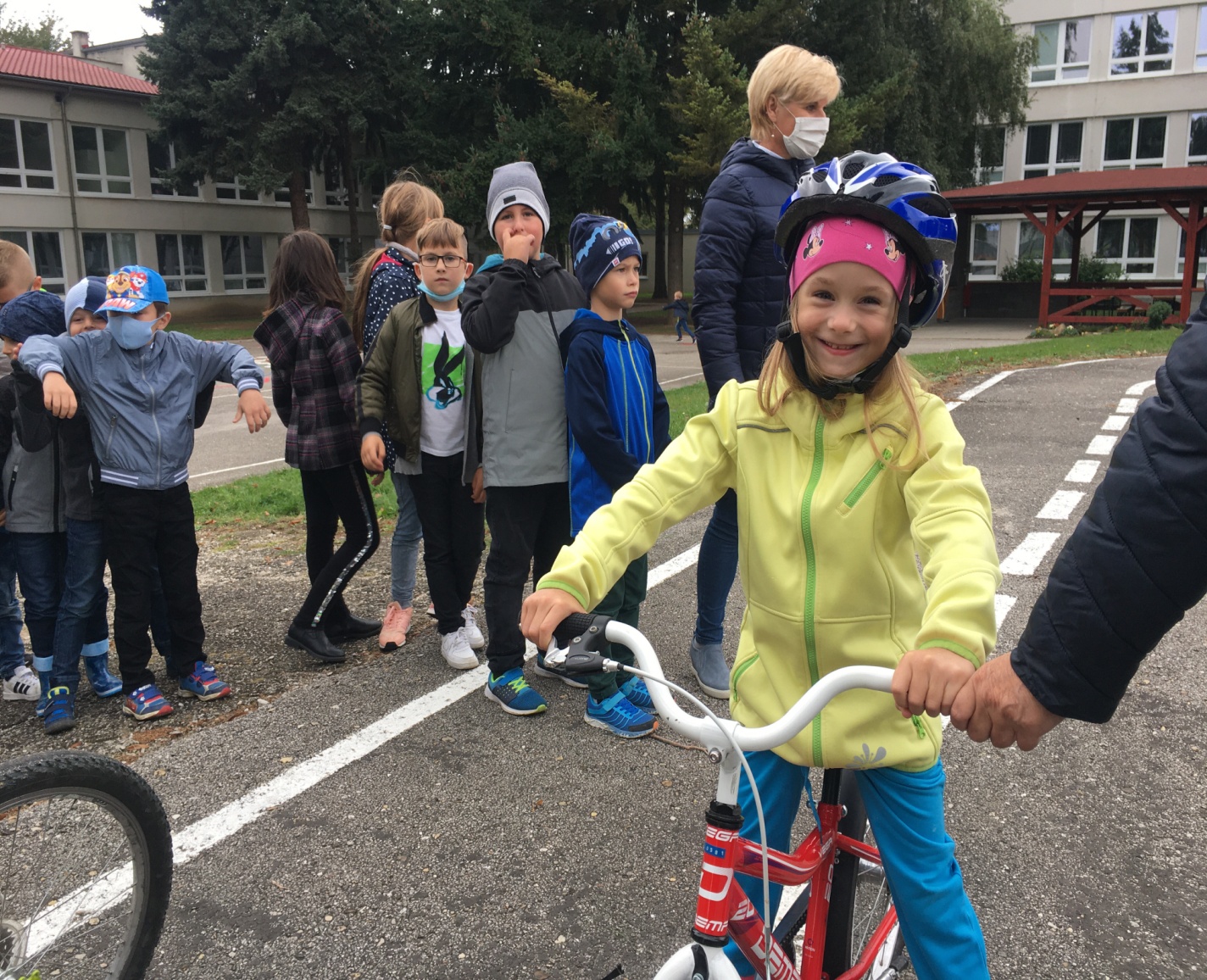 Vidíte tú sústredenosť?
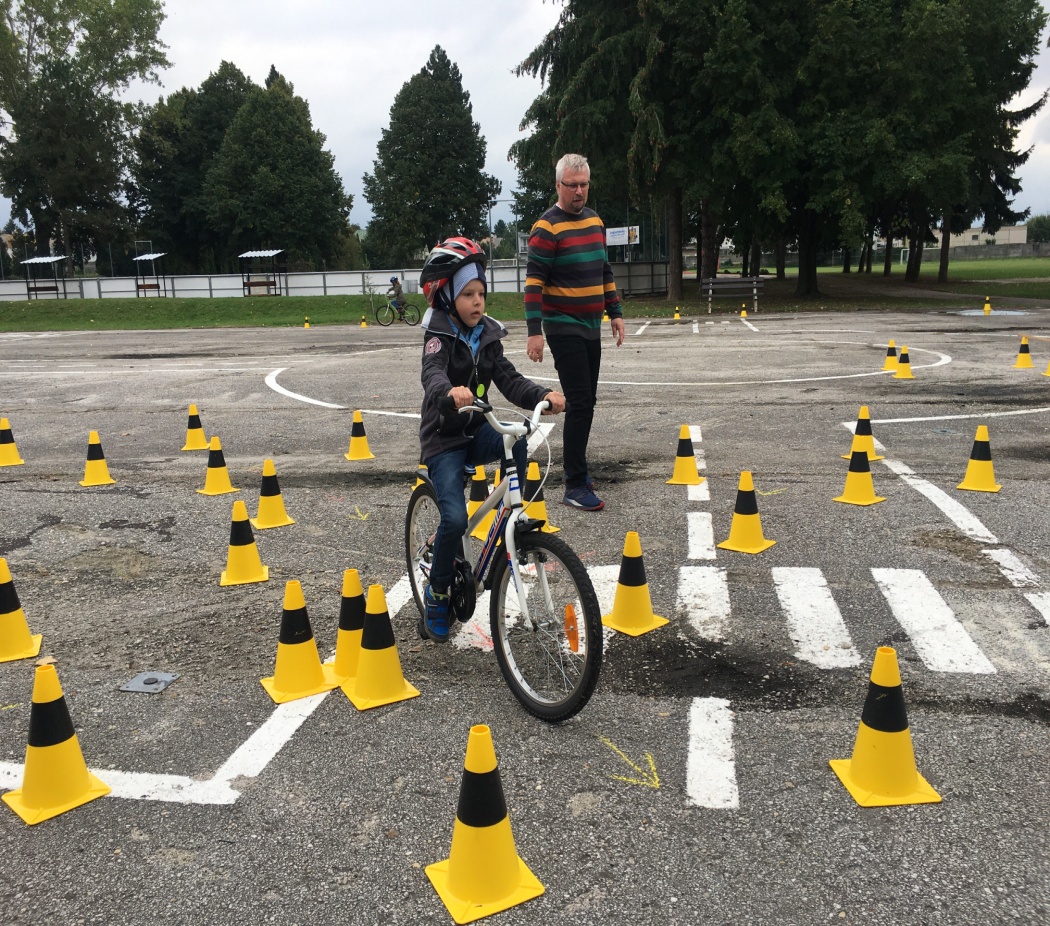 Starší žiaci „preskúmali“ konštrukciu bicykla:
„Strihli“ si aj súťaž v skladaní bicykla:
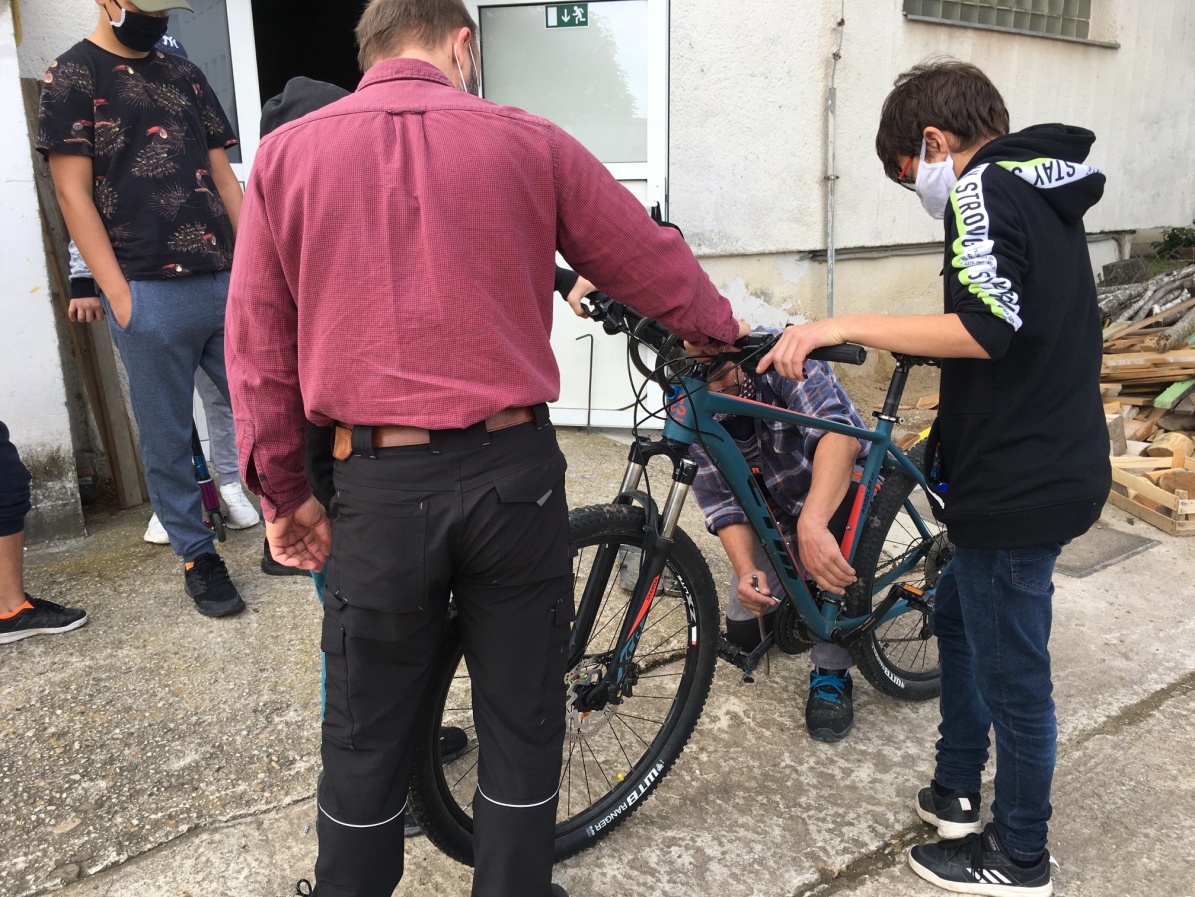 A takto to vyzeralo po príchode žiakov do školy...
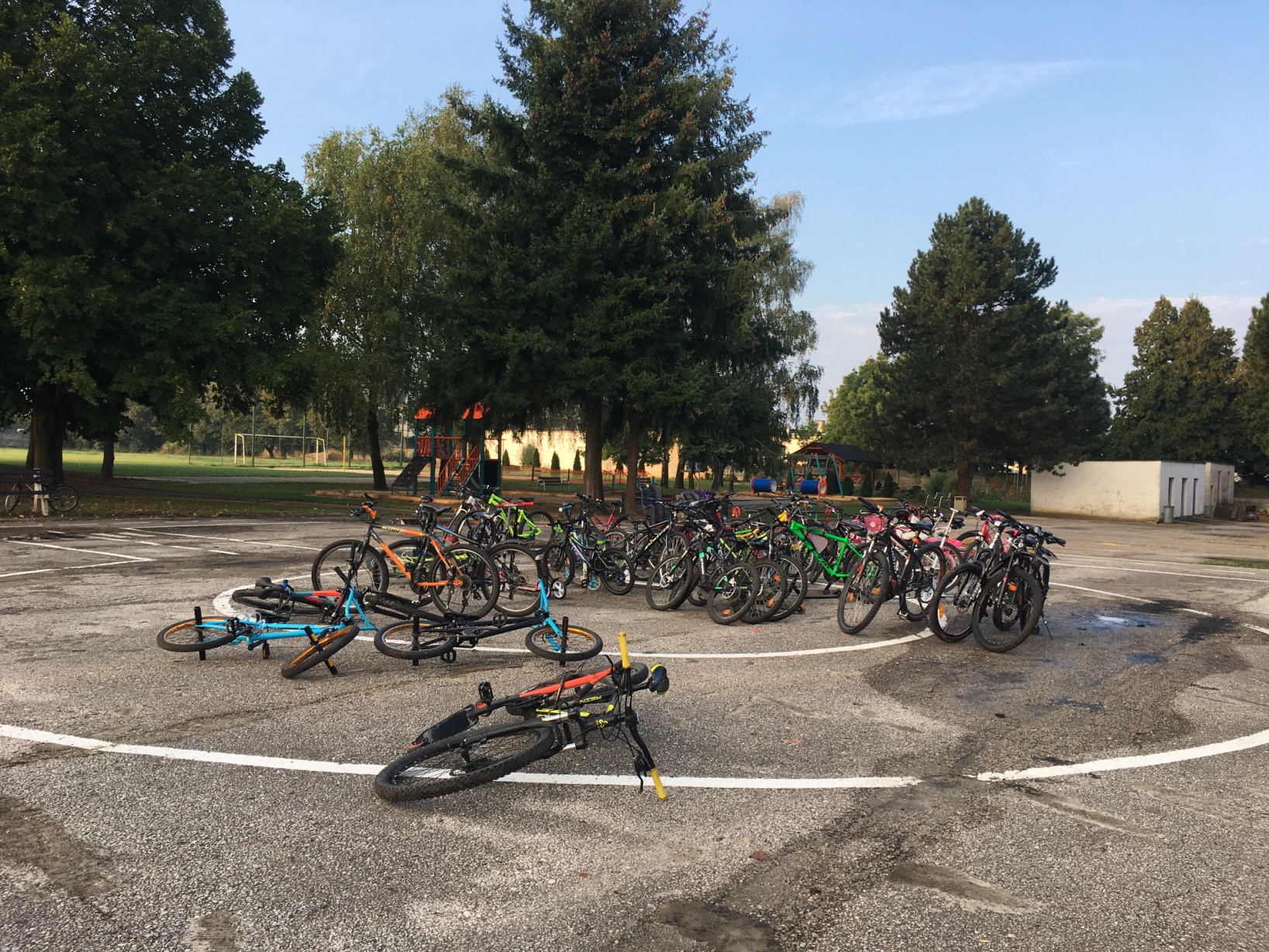 Ďakujeme za pozornosť!
ŽIACI a kolektív
 ZŠ V. Paulínyho-Tótha
 v Senici
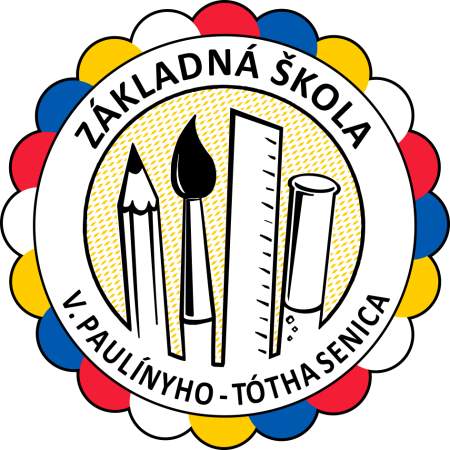